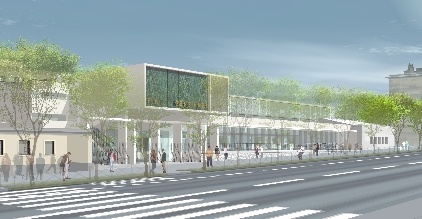 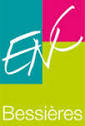 BTS Management Commercial Opérationnel
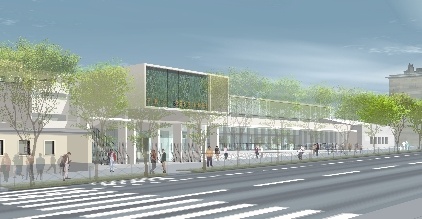 BIENVENUE
À l’ENC

  BTS Management Commercial Opérationnel
ENC Bessières BTS MCO
Le 1er septembre 2019….
Le BTS Management des Unités Commerciales

                                 devient le BTS

Management Commercial Opérationnel
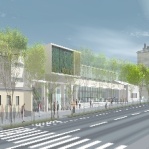 ENC Bessières BTS MCO
Les fonctions du futur manager
Manager l’équipe commerciale
Gérer les relations avec les clients
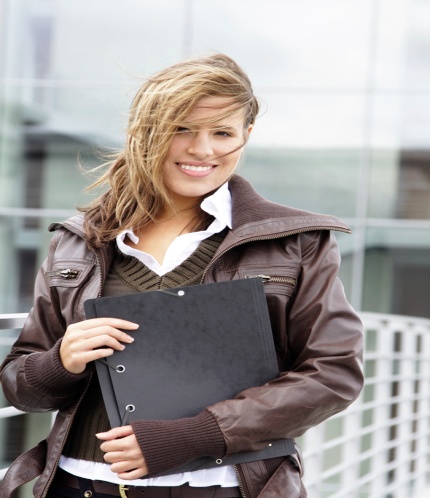 Gérer et animer l’offre de produits et
    services
Assurer la gestion courante du point de vente 
physique ou virtuel
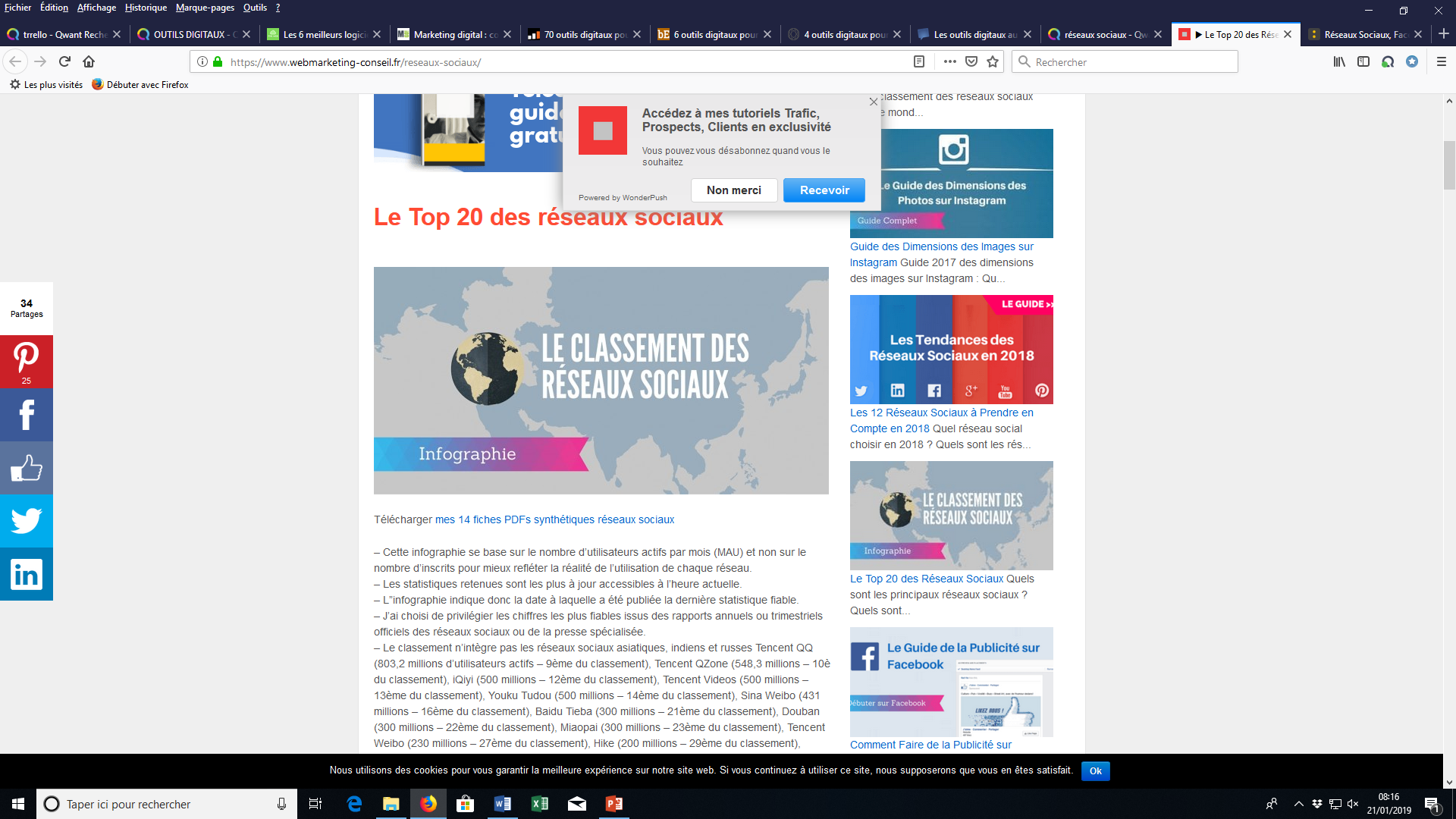 Exploiter les outils digitaux
Dans un contexte multicanal
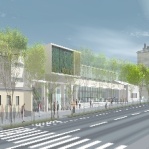 ENC Bessières BTS MCO
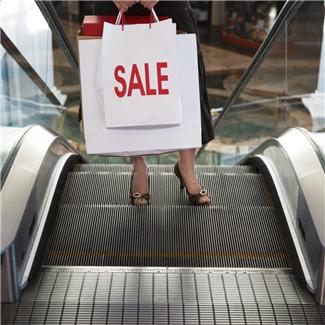 Une approche par les compétences professionnelles
4 blocs de compétences professionnelles
BC1 – Développer la relation client et assurer la vente conseil
Assurer la veille informationnelle
 Réaliser des études commerciales
 Vendre
 Entretenir la relation client
BC2 – Animer et dynamiser l’offre commerciale
Elaborer et adapter en continu  l’offre de produits et de services
 Organiser l’espace commercial
 Développer les performances de l’espace commercial
 Mettre en place la communication commerciale
 Evaluer l’action commerciale
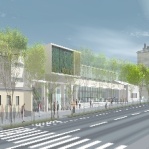 ENC Bessières BTS MCO
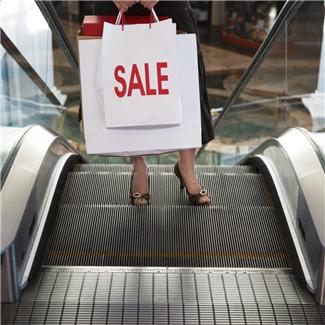 Une approche par les compétences professionnelles
4 blocs de compétences professionnelles
BC3 – Assurer la gestion opérationnelle
Gérer les opérations courantes
 Prévoir et budgétiser l’activité
 Analyser les performances
BC4 – Manager l’équipe commerciale
- Organiser le travail de l’équipe commerciale
 Recruter des collaborateurs
 Animer l’équipe commerciale
 Évaluer les performances
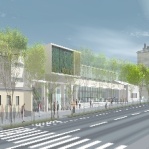 ENC Bessières BTS MCO
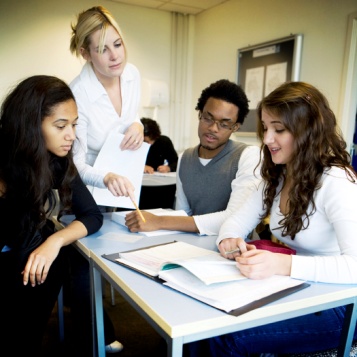 Une formation professionnelleet un cursus général…
Culture générale
Marketing
Langues vivantes
Management
Economie
Communication
Droit
Gestion
Management des
   entreprises
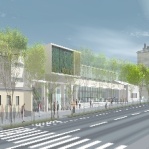 ENC Bessières BTS MCO
Des enseignements au service des compétences
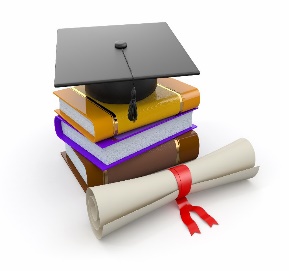 Matières « générales »
CULTURE GENERALE ET EXPRESSION
1 heure de cours + 1 heure de TD
LANGUE VIVANTE 1
1 heure de cours + 2 heures de TD
CULTURE ECONOMIQUE, JURIDIQUE ET
MANAGERIALE
4 heures de cours
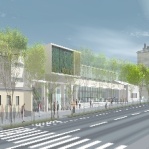 ENC Bessières BTS MCO
Des enseignements au service des compétences
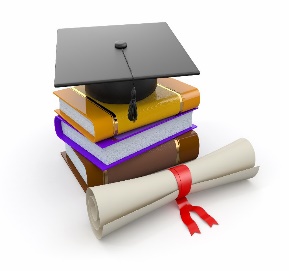 Matières « professionnelles»
DEVELOPPEMENT DE LA RELATION CLIENT
ET VENTE CONSEIL
2 heures de cours + 4 heures de TD en Première année
3 heures de cours + 3 heures de TD en Deuxième année
ANIMATION ET DYNAMISATION DE
L’OFFRE COMMERCIALE
3 heures de cours + 2 heures de TD en Première année
3 heures de cours + 3 heures de TD en Deuxième année
GESTION OPERATIONNELLE
2 heures de cours + 2 heures de TD
MANAGEMENT DE L’EQUIPE COMMERCIALE
2 heures de cours + 2 heures de TD
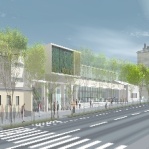 ENC Bessières BTS MCO
Des enseignements au service des compétences
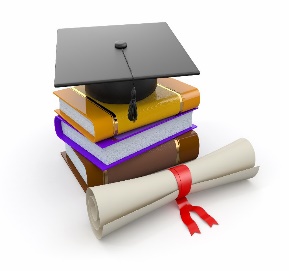 Enseignements optionnels
ENTREPRENEURIAT
2 heures de cours
PARCOURS DE PROFESSIONNALISATION A L’ETRANGER
2 heures de cours
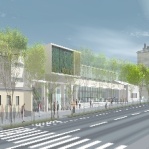 ENC Bessières BTS MCO
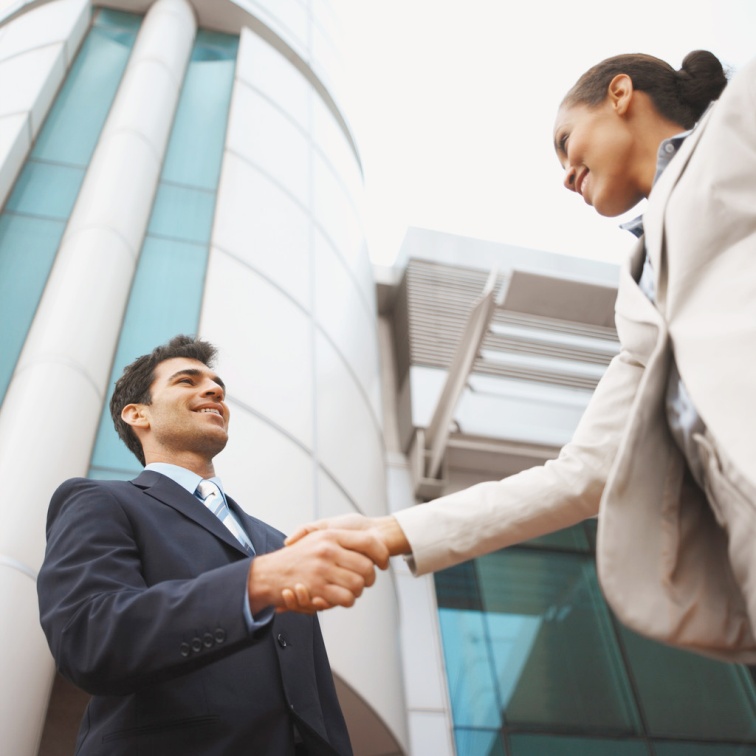 Les stages en entreprises
IMMERSION TOTALE EN ENTREPRISE
14 à 16 semaines sur 2 ans
+ MISSIONS DE PREPARATION ET DE SUIVI :
10 demi journées par an (à déterminer) figurant sur la convention de stage
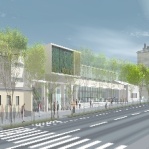 ENC Bessières BTS MCO
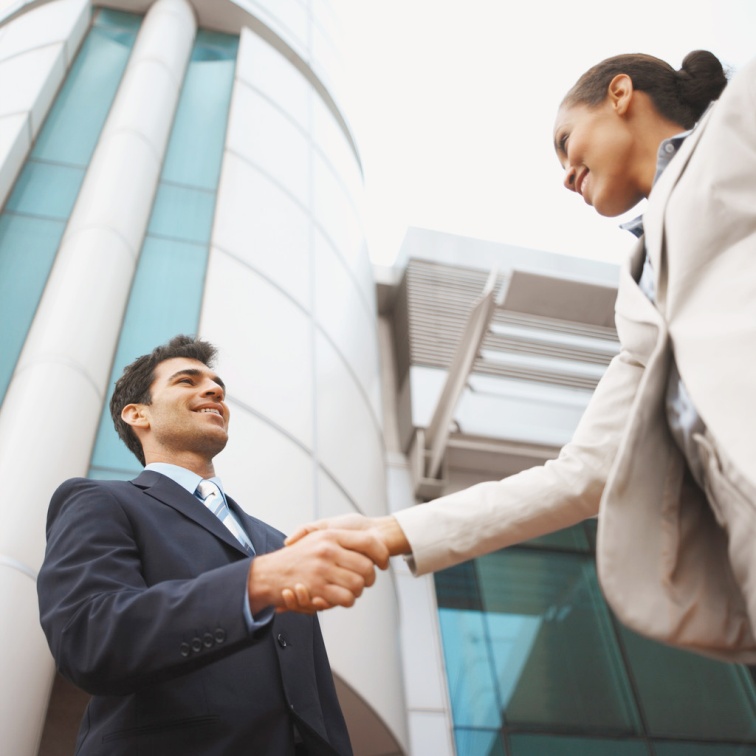 Les missions en entreprises
Vente conseil
Merchandising
Implantation des produits en rayon
Implantation/réimplantation d’un rayon
Opérations de fidélisation et de développement de la clientèle
Conception et mise en œuvre de la communication :  animations, promotions, création d’évènements
Participation à la communication digitale (réseaux sociaux, web, …)
Réalisation d’études de clientèle, de satisfaction, de concurrence
Analyse des performances
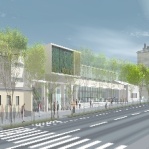 ENC Bessières BTS MCO
Les entreprises partenaires
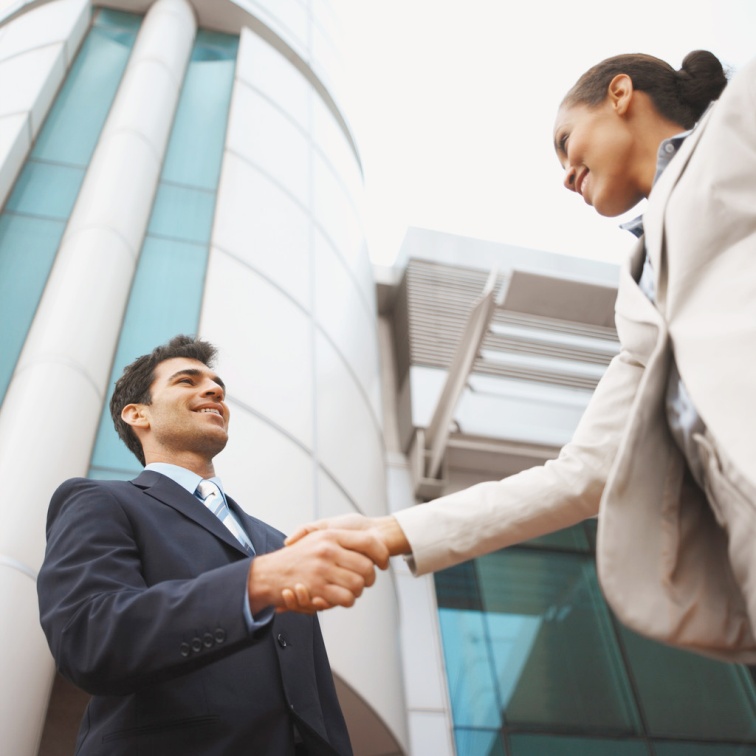 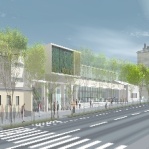 ENC Bessières BTS MCO
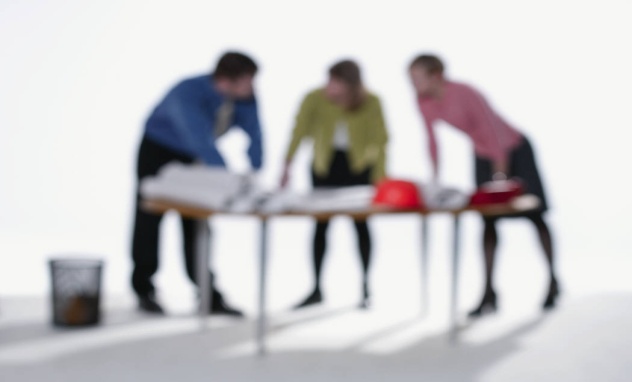 Des entreprises de distribution…
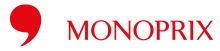 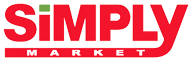 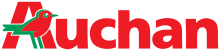 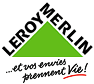 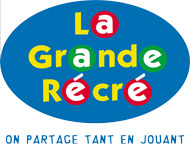 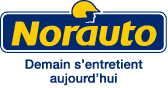 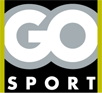 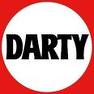 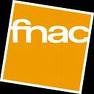 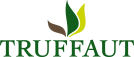 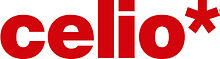 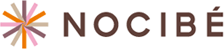 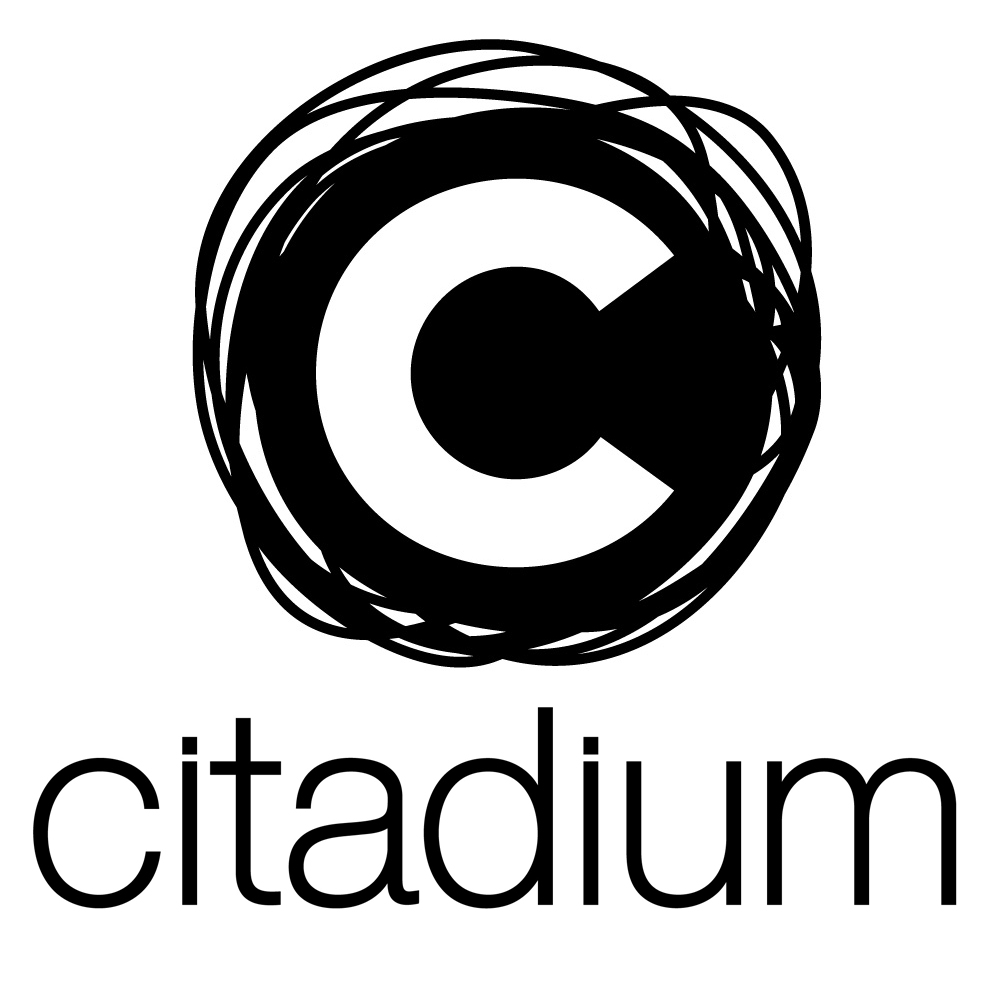 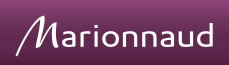 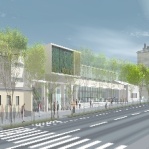 ENC Bessières BTS MCO
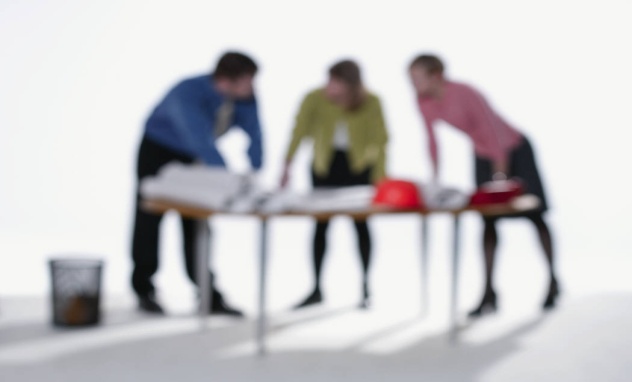 Des entreprises de services
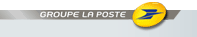 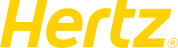 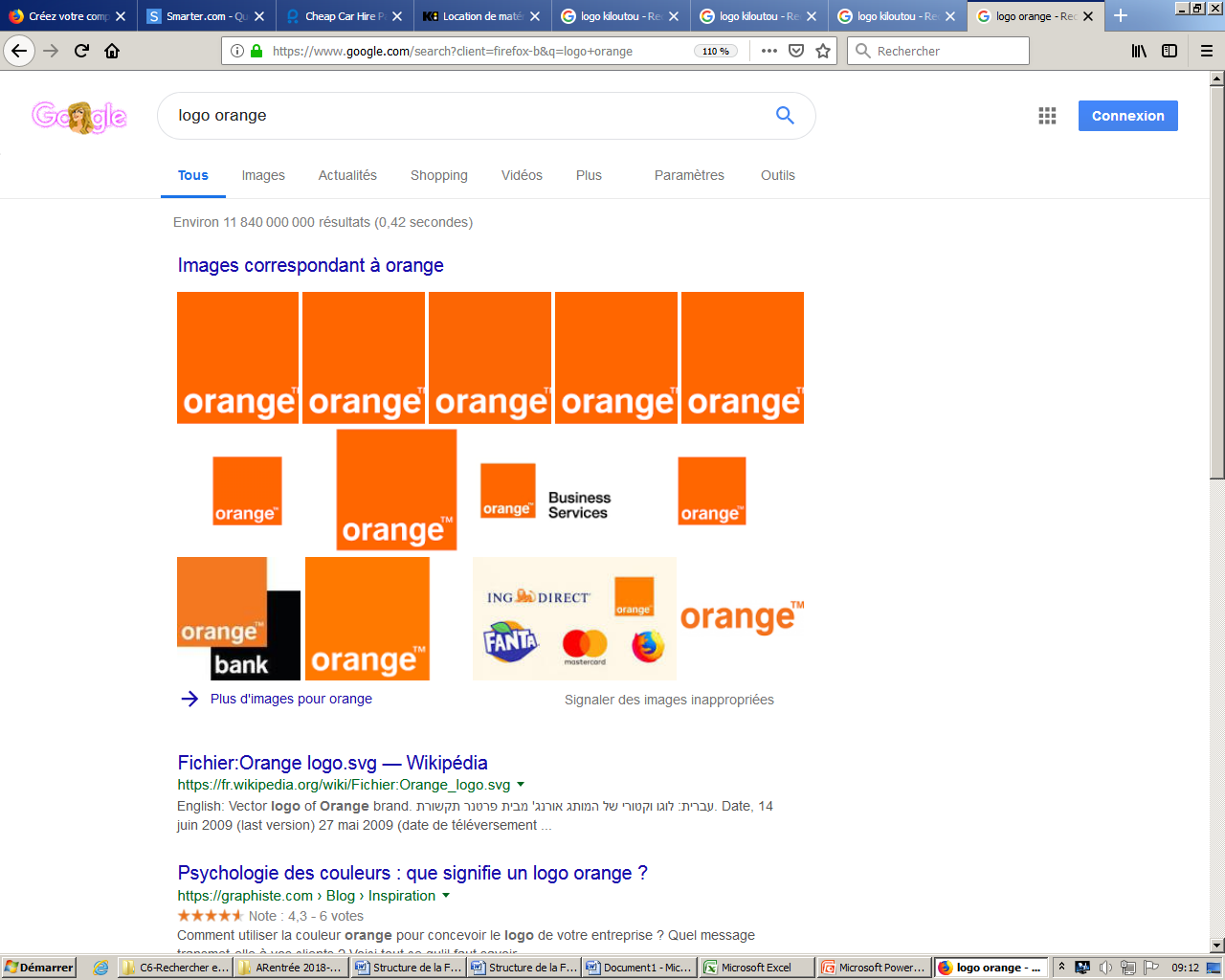 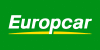 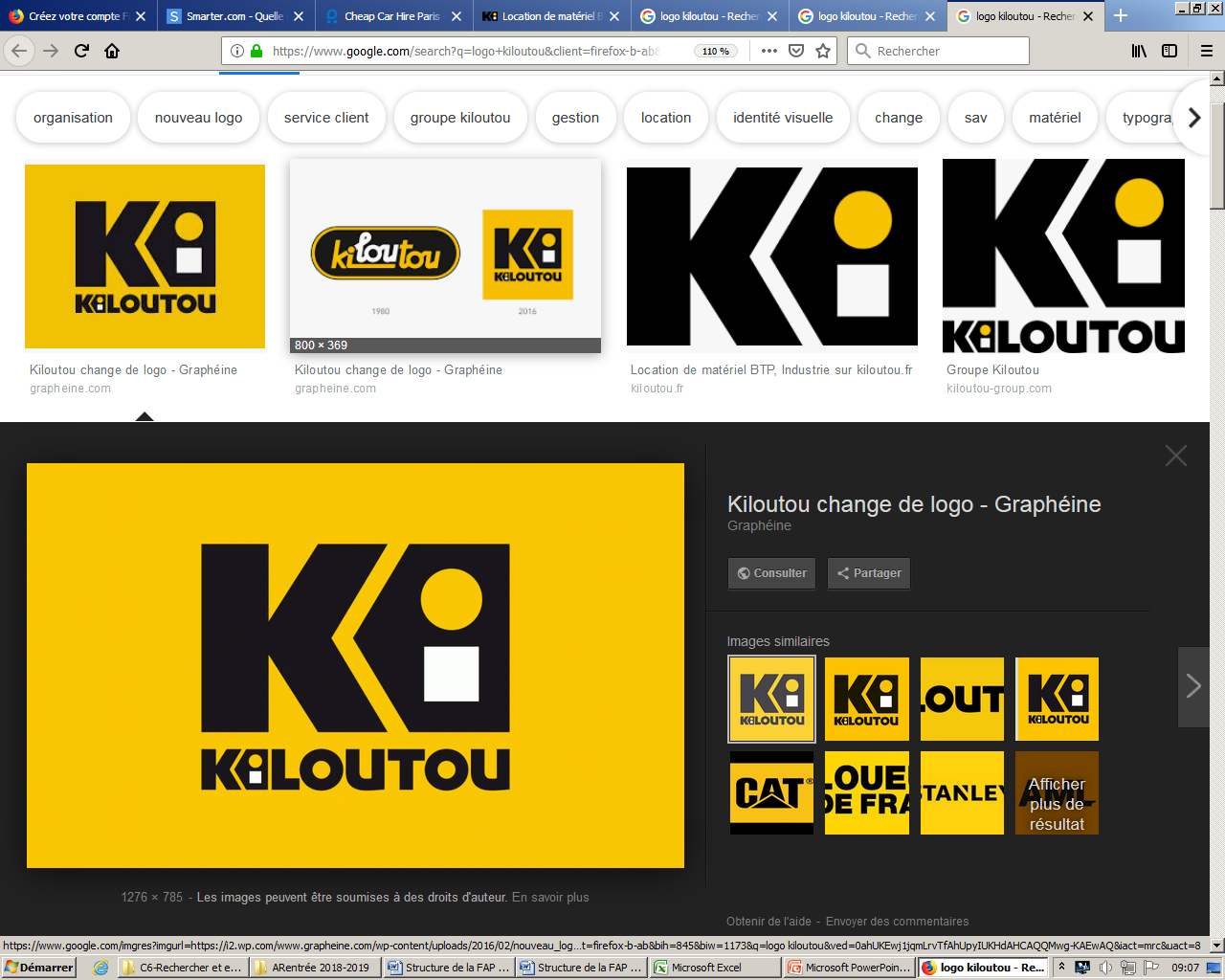 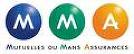 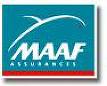 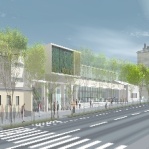 ENC Bessières BTS MCO
Les épreuves au BTS
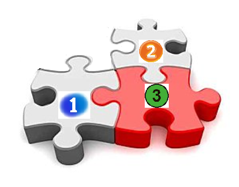 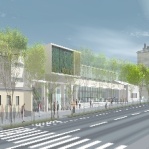 ENC Bessières BTS MCO
16
Trois épreuves générales
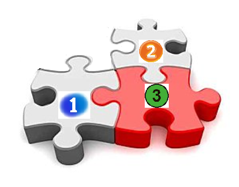 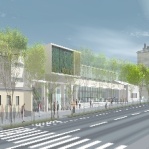 ENC Bessières BTS MCO
17
Des épreuves professionnelles complémentaires
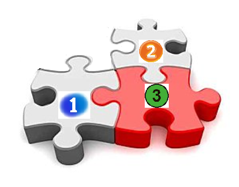 Contrôle en Cours de Formation
E41 – DEVELOPPEMENT DE LA RELATON CLIENT ET VENTE CONSEIL
Prendre en responsabilité des activités commerciales courantes dans le domaine de la Relation Client 
Des missions
E42 – ANIMATION ET DEVELOPPEMENT DE L’OFFRE COMMERCIALE
 Prendre en responsabilité des activités commerciales pour animer et développer l’offre de l’unité commerciale
Des missions
E6 –MANAGEMENT DE L’EQUIPE COMMERCIALE
 Analyser et proposer des solutions à des problèmes de management d’équipe
Un cas
18
Des épreuves professionnelles complémentaires
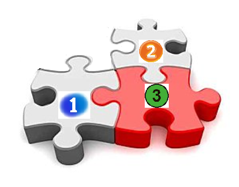 Epreuve ponctuelle écrite
E5 – GESTION OPERATIONNELLE
 Analyser et proposer des solutions à des problèmes de gestion courante de l’unité commerciale
Un cas
Epreuves facultatives
EF1 – COMMUNICATION EN LANGUE VIVANTE ETRANGERE
EF2 – PARCOURS DE PROFESSIONNALISATION A L’ETRANGER
EF3 – ENTREPRENEURIAT
19
Des métiers centrés sur l’Unité Commerciale
Chef d’agence commerciale
Chargé de clientèle
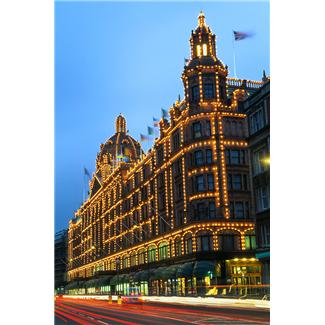 Responsable de clientèle
Responsable de drive
Manager de rayon
Chef des ventes
Responsable  e-commerce
Chef de secteur
Chef de rayon
Community manager
Directeur de point de vente
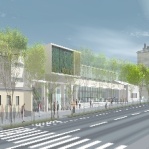 ENC Bessières BTS MCO
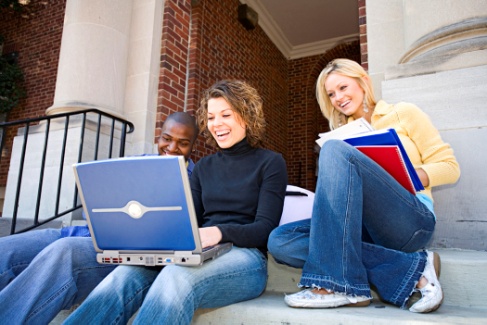 Poursuivre après le BTS
Licences professionnelles
Le pôle Bessières avec le Greta METEHOR propose plusieurs formations  Bac + 3
Concours parallèles aux écoles de commerce
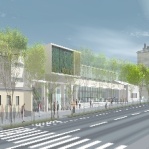 ENC Bessières BTS MCO
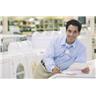 Quel profil pour le BTS MCO ?
Consciencieux
Travailleur
Motivé
Initiative
Rigoureux
Impliqué
Relationnel
Courageux
Méthodique
Organisé
Goût des contacts
Réactif
Communiquant
Résistant au stress
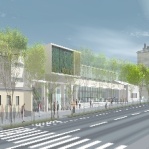 ENC Bessières BTS MCO
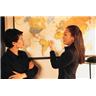 Quel profil pour le BTS MCO ?
Des qualités pour ….. Et l’envie de ……..
Animer une équipe commerciale
Gérer une unité commerciale au quotidien
Exercer des responsabilités rapidement
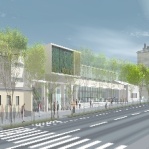 ENC Bessières BTS MCO
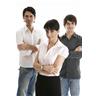 Quel profil pour le BTS MCO ?
VOUS ETES MOTIVE(E)…..
		VOUS AVEZ LE SENS DES CONTACTS
				ET DES RESPONSABILITES
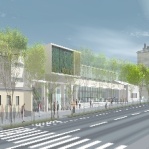 ENC Bessières BTS MCO
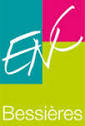 Vos questions…
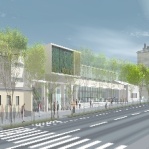 ENC Bessières BTS MCO
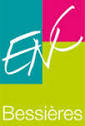 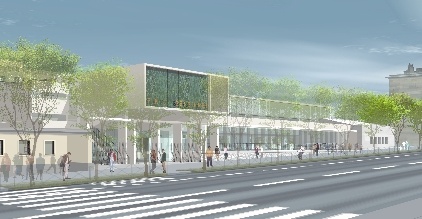 BTS MCO
70 boulevard Bessières – 75017 PARIS
Métro : Porte de Saint Ouen/Porte de Clichy